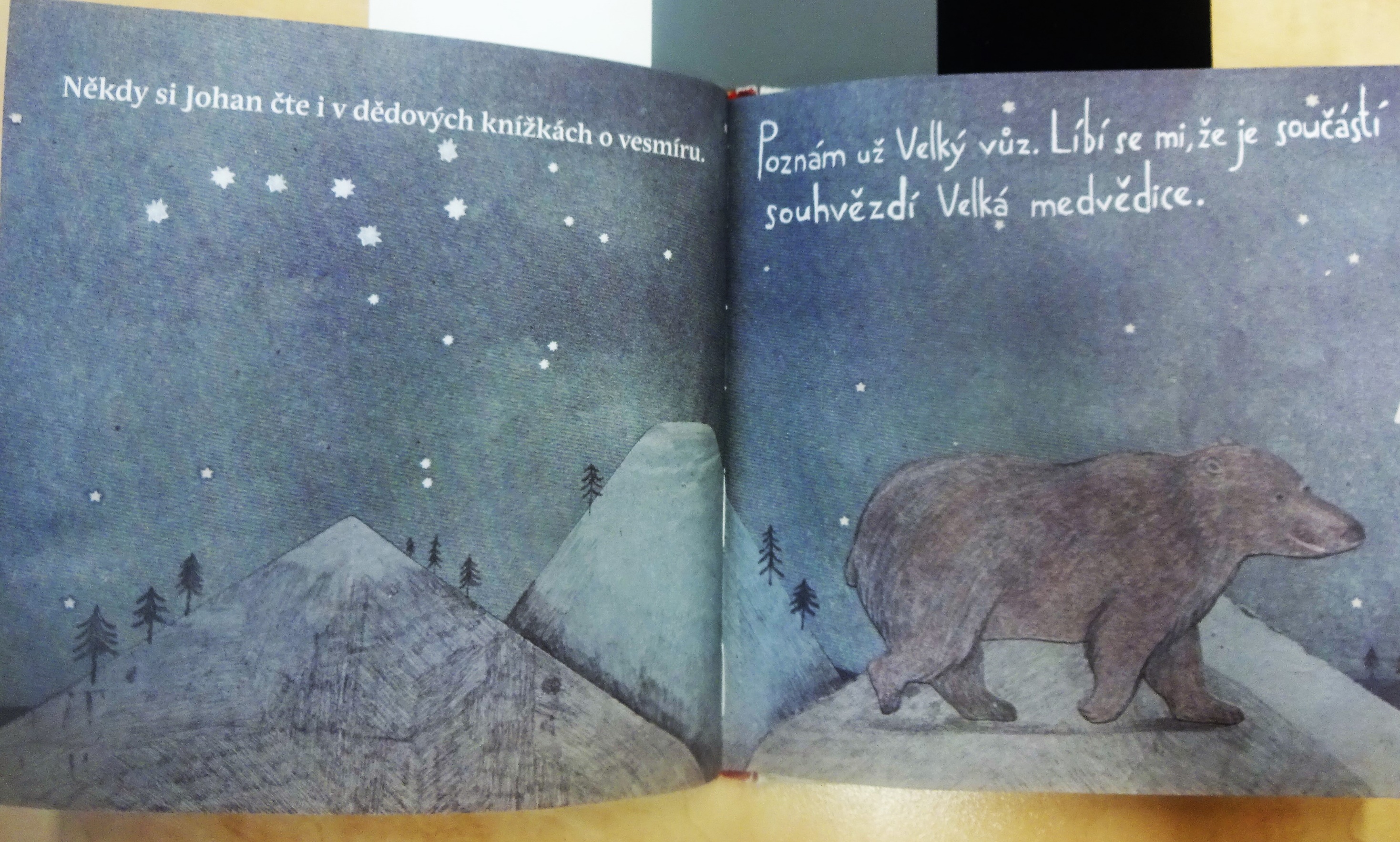 Čtení obrazu a textu
Jana Segi Lukavská
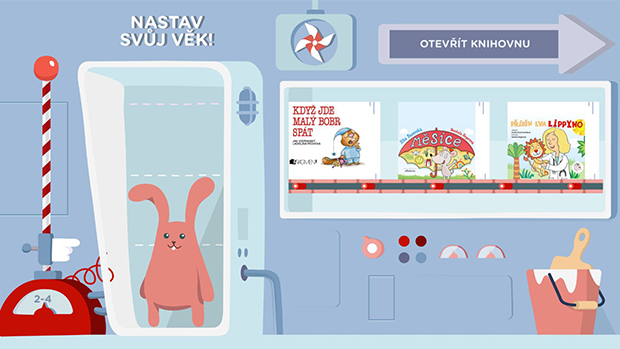 BILDERBUCH
Vizuální + verbální složka, dominance vizuální složky
Zásadní je významotvorná interakce obou složek
(silent book = bilderbuch, v němž text zcela absentuje)
(digitální bilderbuch – v některých ohledech pracuje i s „filmovými“ technikami)
	

≠ ilustrovaná kniha
≠ komiks (ale bilderbuch může být obohacen o prvky komiksu)
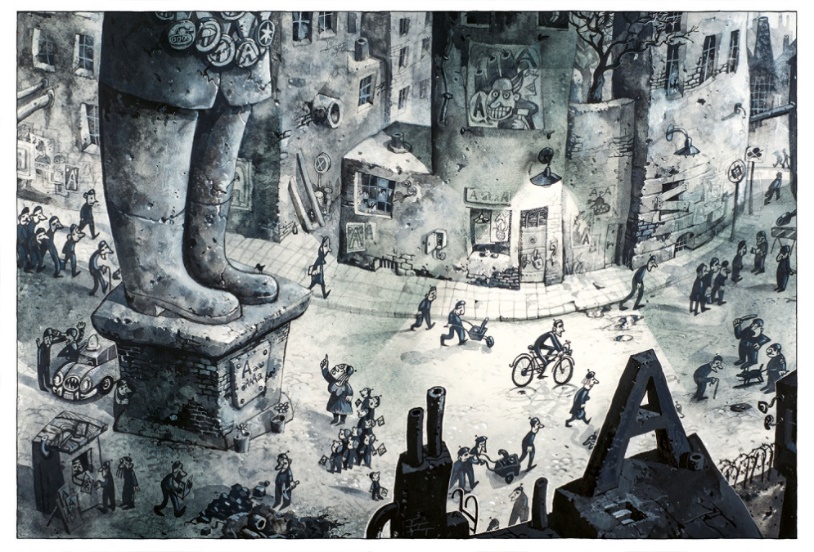 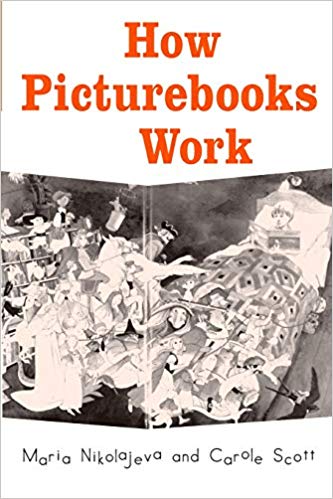 Jak jsou zkoumány?
Didaktický zřetel (Evans 2009, 2015;  Arizpe – Styles 2016)
Literárněvědný zřetel (Nodelman 1988; Scott – Nikolajeva 2001)

Vývojová psychologie, sociologie, „childhood studies“…
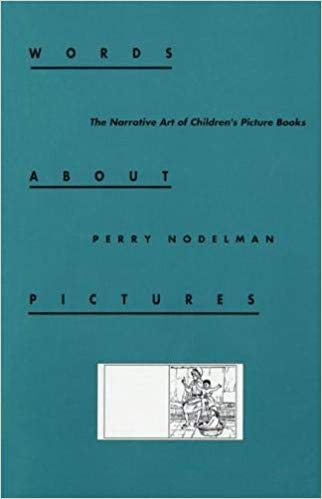 PROČ JE VŮBEC ZKOUMAT?
Nejsou příliš jednoduché?
I obrázky se učíme číst
Zvláštní médium, zvláštní materialita (hračka; zvuková, kousací, koupací k.) 
Zvláštní způsob „performance“ a recepce (implikovaný divák?, předčítání)
Strategie knihy vůči „dvojímu adresátovi“
Komplexní vztah obrazu a textu
Dynamické a heterogenní pole (Janet Evans)
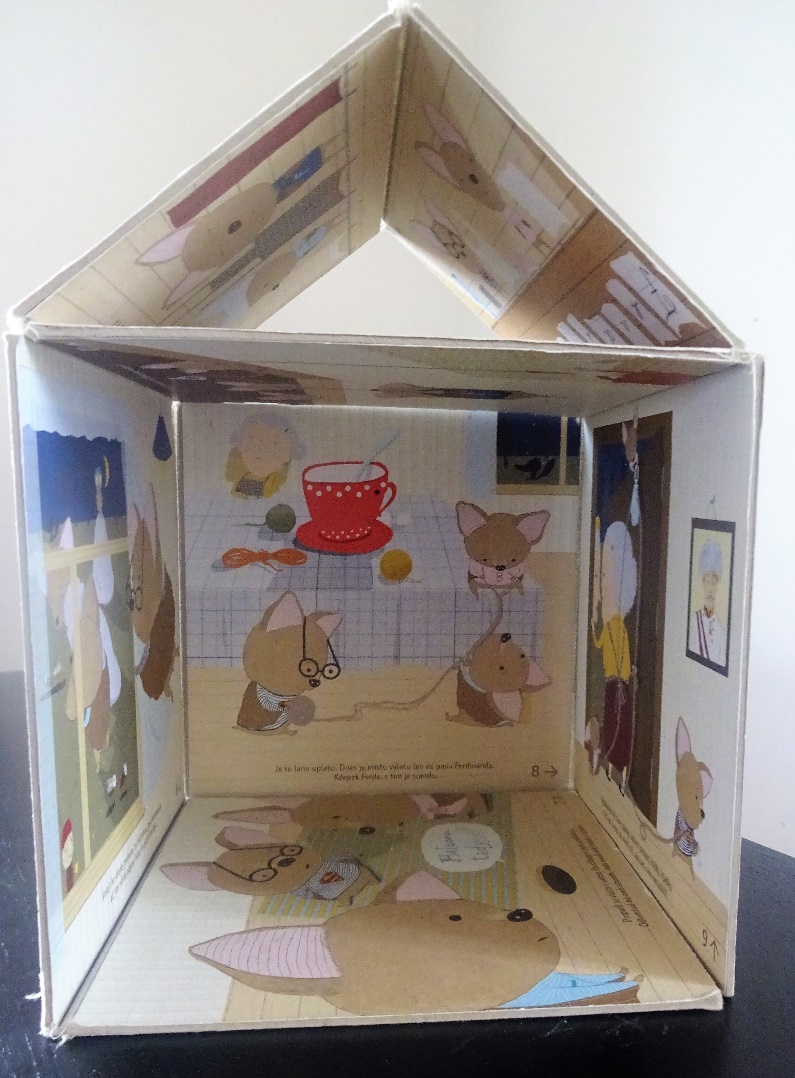 Typy bilderbuchůdle vztahu obrazu a textu (Scott – Nikolajeva)
obraz = text (symmetrical)
obraz obohacuje/ rozšiřuje význam textu (enhancing)
obraz a text vzájemně významně vyplňují „mezery“ (complementary)
obraz a text se navzájem problematizují (counterpointing/contradictory)
obraz(y)  a text(y) konstruují různé na sobě nezávislé narativy (sylleptical)
Velká knižní záhada
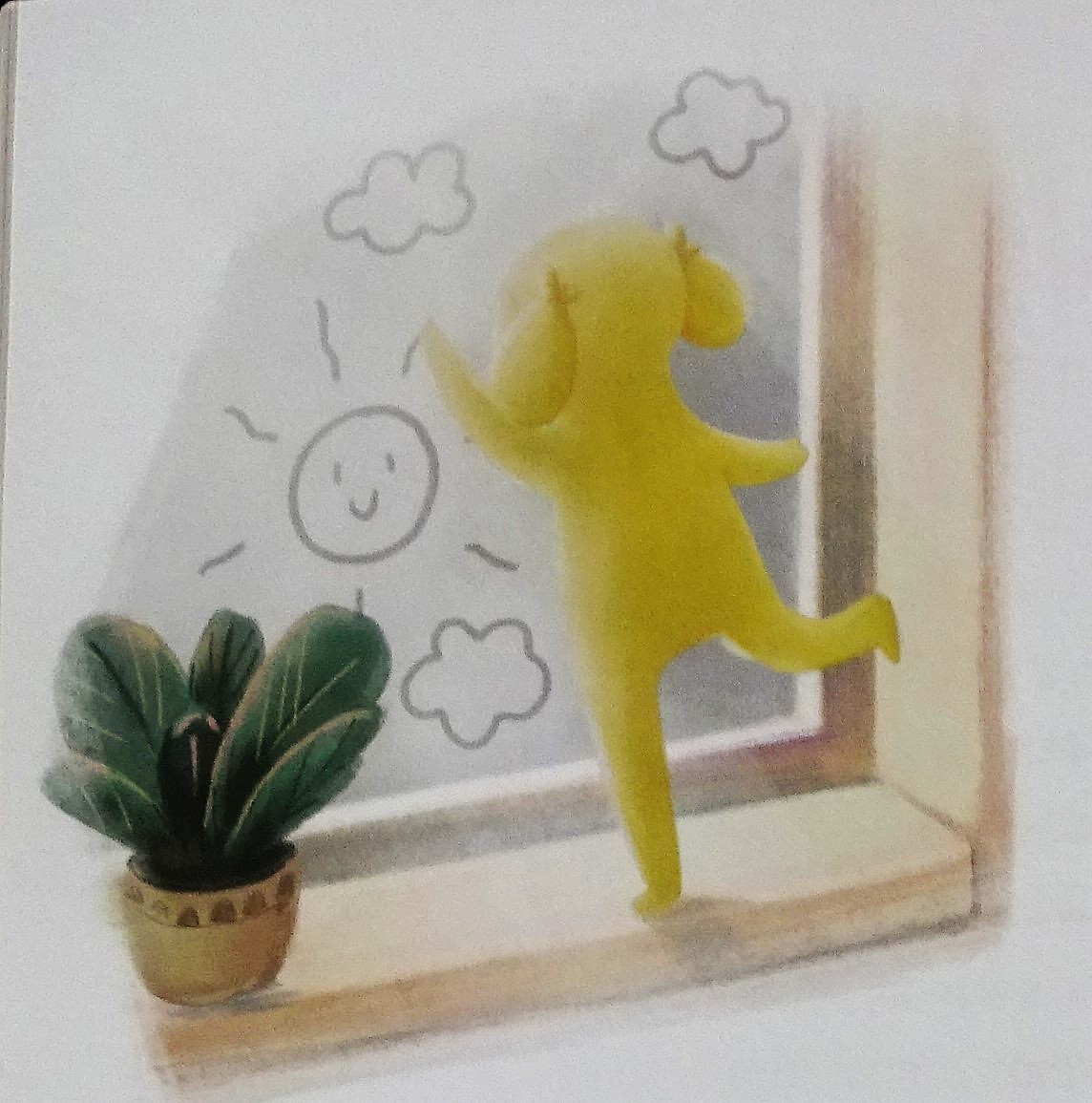 Milda a Milda
„Na zamžených oknech se skoro každé ráno objevovaly překrásné obrázky. Kája a Mája si jich všimli, ale marně pátrali po tom, kdo je kreslí. Byla to záhada.“
„Milda by ještě chvíli lenošil, ale s hlídkovskou holkou šili čerti. Dlouho to nevydržela a hupla do bazénku s míčky, kde se rochnila stejně, jako to dělají všechny děti. Zanořit, vynořit, na břicho. Na záda.“
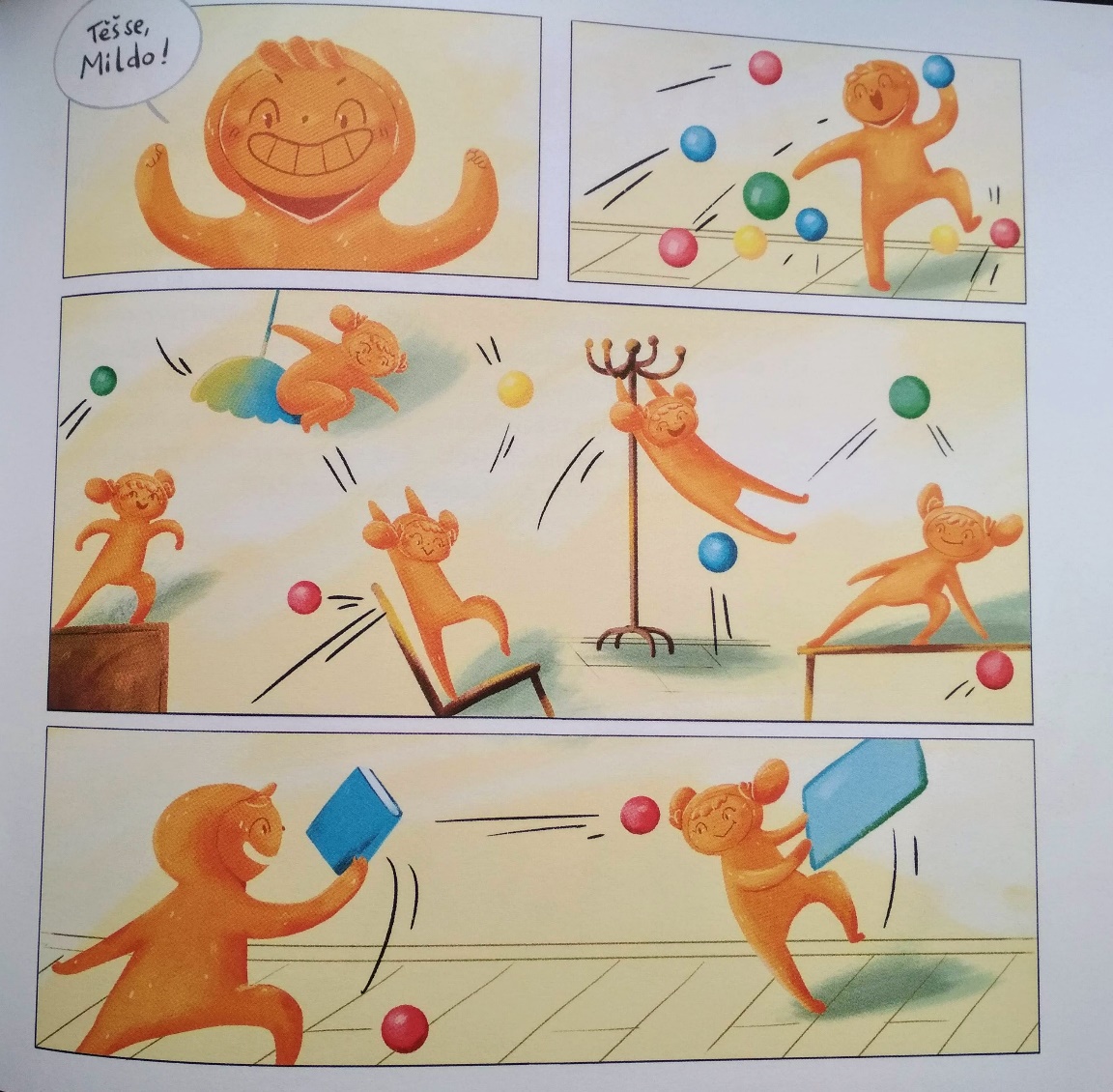 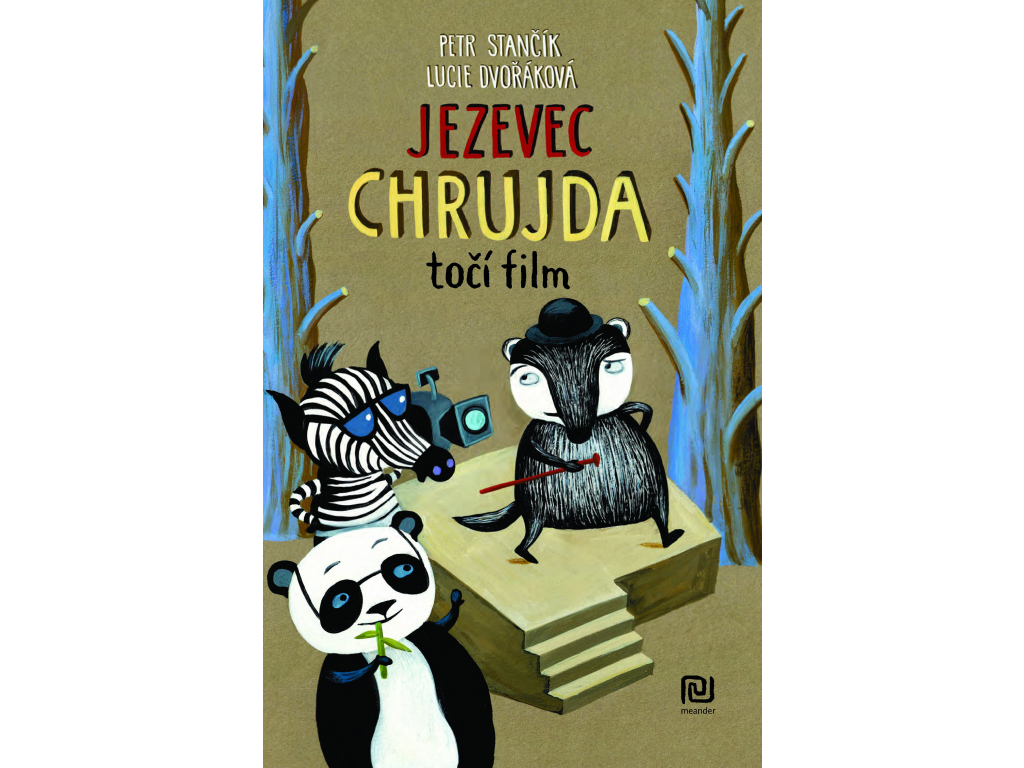 Jezevec Chrujda točí film
Díky za pozornost
Primární literatura
Borkovec, Petr. O čem sní. Ilustrovala Andrea Tachezy Praha: František Havlůj - běžíliška, 2016.
Čech, Pavel. Velká knižní záhada. Havlíčkův Brod: Petrkov, 2014. 
Stančík, Petr. Jezevec Chrujda točí film. Ilustrovala Lucie Dvořáková. Praha: Meander, 2014. 
Stará, Ester. Milda a Milda: Jakou barvu má radost? Ilustrovala Linh Dao. Praha: Mladá fronta, 2019.
Sekundární literatura
Evans, Janet (ed.) (2009) Talking Beyond the Page: Reading and Responding to Picturebooks, London: Routledge. 
Evans, Janet (ed.) (2015) Challenging and Controversial Picturebooks: Creative and Critical Responses to Visual Texts, London: Routledge.
Kümmerling-Meibauer, Bettina, ed. The Routledge companion to picturebooks. London: Routledge, Taylor & Francis Group, 2018. 
Nikolajeva, Maria – Scott, Carole (2001) How Picturebooks Work, New York: Garland. 
Nodelman, Perry (1988) Words about Pictures: The Narrative Art of Children’s Picture Books, Athens: University of Georgia Press.